Geo/Spatial Quality Sub-CommitteeReport to IVOS
CEOS-WGCV-IVOSJuly 20, 2016

Dennis Helder and Francoise Viallefont
Participants
R. Fraisse (Airbus_DS, via telephone)
D. Helder (SDSU)
Xiao Hui Li (AOE, New member!)
F. Van Den Bergh (CSIR, via Webex)
F. Viallefont (ONERA)
Y. Zhou (AOE)

A small but elite group!
Agenda
Welcome and Introductions (10 min)
Report on Baotou MTF Site (X. Li, 20 min)
Review of Proposed Framework (10 min)
Review of Field Methods Survey and Catalog activities (20 mins)
Presentation of Initial MTF Estimation results (30 mins)
Discussion (1 hour)
Next Steps (30 mins)
Report on Baotou MTF Site
Presented by Xiao Hui Li
Report on development of edge-based methodology development for estimation of PSF/MTF using simulations and Baotou Test Site
Focus on improving accuracy and precision of MTF at Nyquist estimate
Uncertainties < 10% for SNR > 70
Examples using Chinese and Korean sensor images of Baotou
Proposed Framework
Definition and Importance (short introductory section)
Measurement (background and basic theory)
Pre-Flight Estimation(to be developed later) 
On-Orbit Estimation(substantial portion of document)
Recommendations for Determining Geo/Spatial Quality(final effort)
(from IVOS 24)
Proposed Framework
On-orbit Estimation (substantial portion of document)
Field Methods Survey 
Targets 
Artificial/Man-made
Points
Lines
Edges
Pulses
Image feature-based
Linear (‘Rich’) features
Bridges
Moon
Matrix of Targets
Type vs. GSD
Availability/Maintenance
Point of Contact
Recommended for operational acquisition
Database of ‘Standard’ Imagery for PSF/MTF estimation
Data Analysis, PSF/MTF Estimation
Image data format
Models
Parametric/Nonparametric Methods
Database of ‘Standard’ estimation methods
Proposed Actions
(from IVOS 24)
Proposed Action: Field Methods Survey
1st letter sent 2014
2nd letter sent  2015
No letter in 2016; focus on first MTF estimation exercise
12 respondents thus far
1 respondent included methodology description, the rest focused on sharing test site information
Methodology was an element of our discussions Monday and led to an action.
Test Site Catalog
Test site catalog hosted by USGS EROS at http://calval.cr.usgs.gov/rst-resources/sites_catalog/spatial-sites/ 
Essentially no change in test site catalog since our meeting in November 2015.
Checkerboards:  Baotou, Big Spring, FGI Sjokulla, Peng-Hu, Salon de Provence, Stennis
Bridges:  Chesapeake Bay, Jiaozhou Bay, King Fahd, Lake Ponchartrain, San Mateo
Goal from last meeting to have exhaustive list of checkerboards and bridges
From the viewpoint of the participants on Monday, this list seems to be exhaustive.
Concern:  how many of these sites are being maintained?
Maintenance is first requirement to be CEOS recommended
Current Website Status
FGI Sjokulla Aerial Test Range, Finland
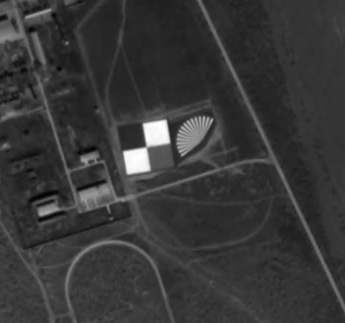 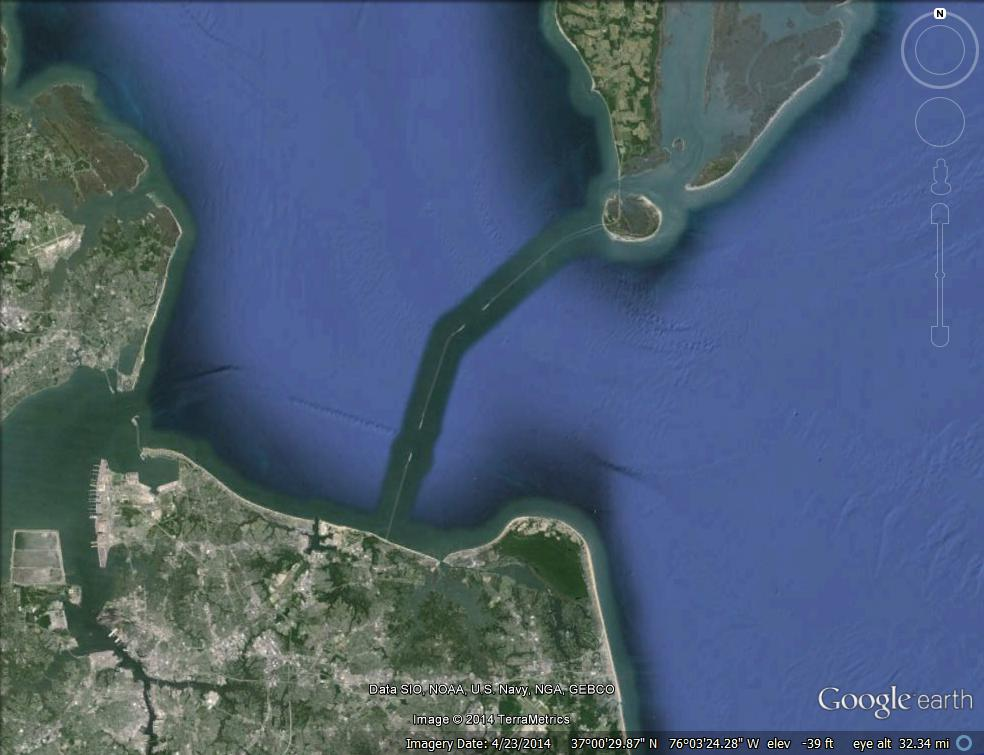 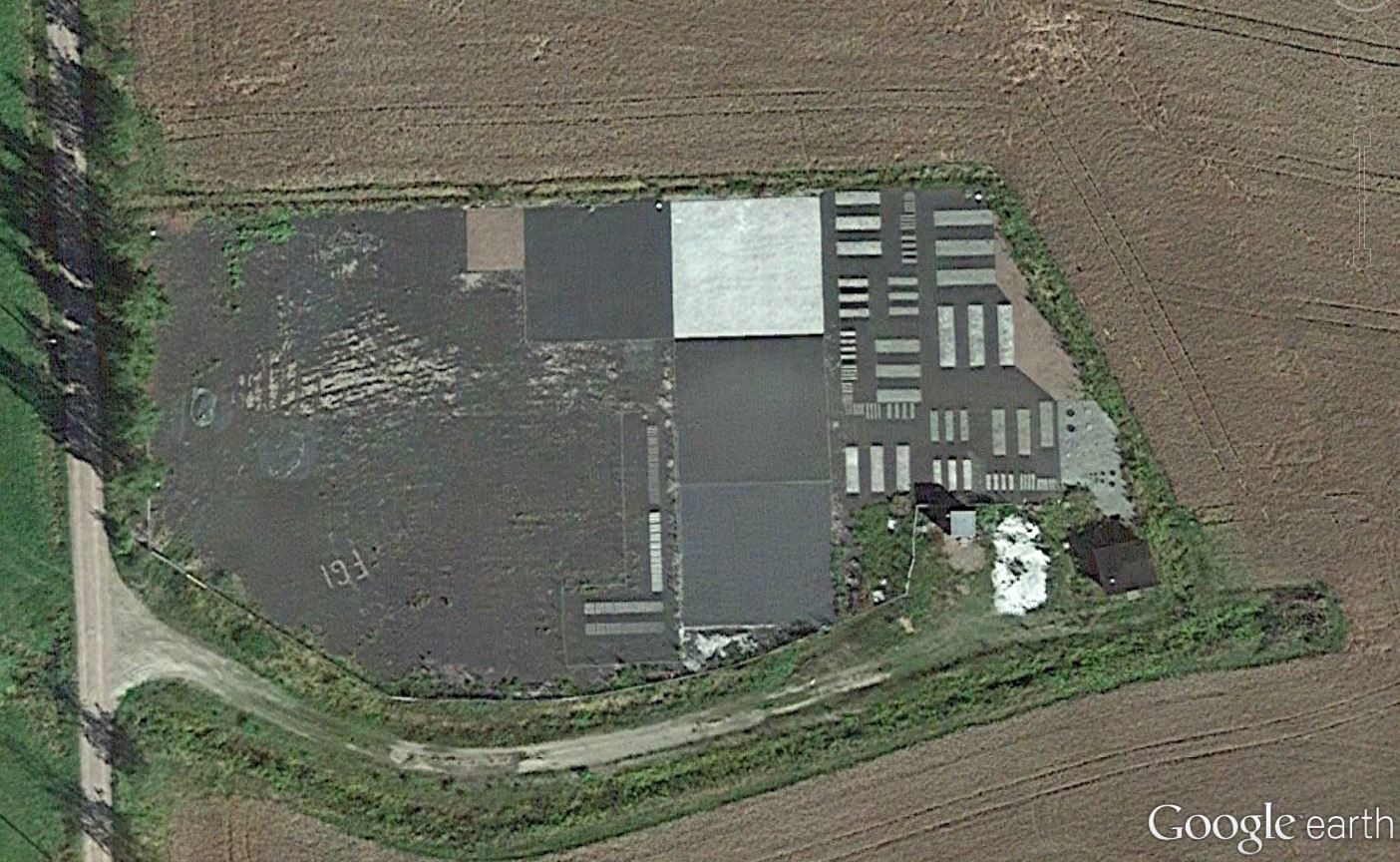 Baotou, China
Chesapeake Bay Bridge, USA
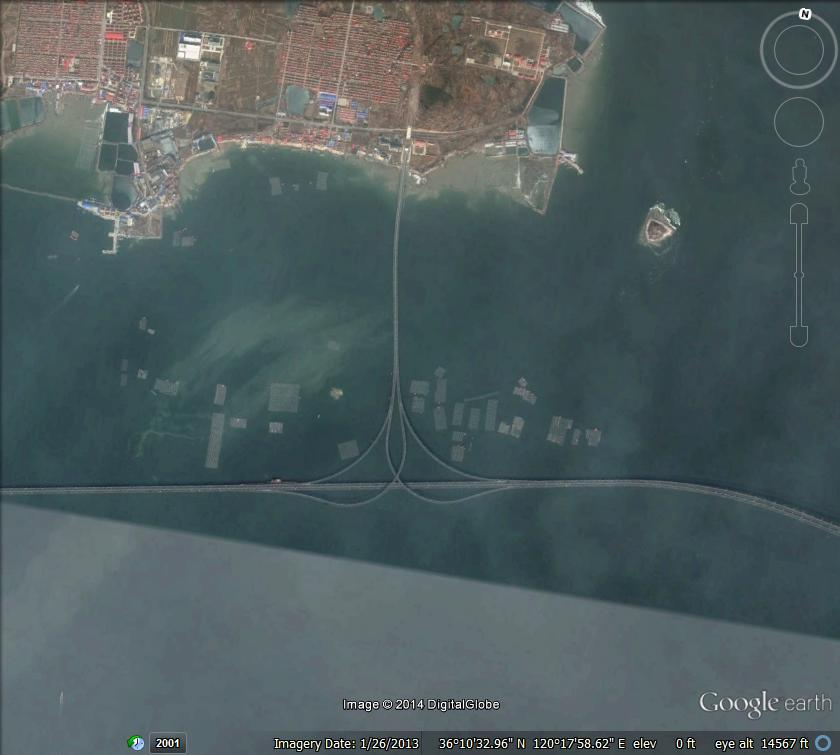 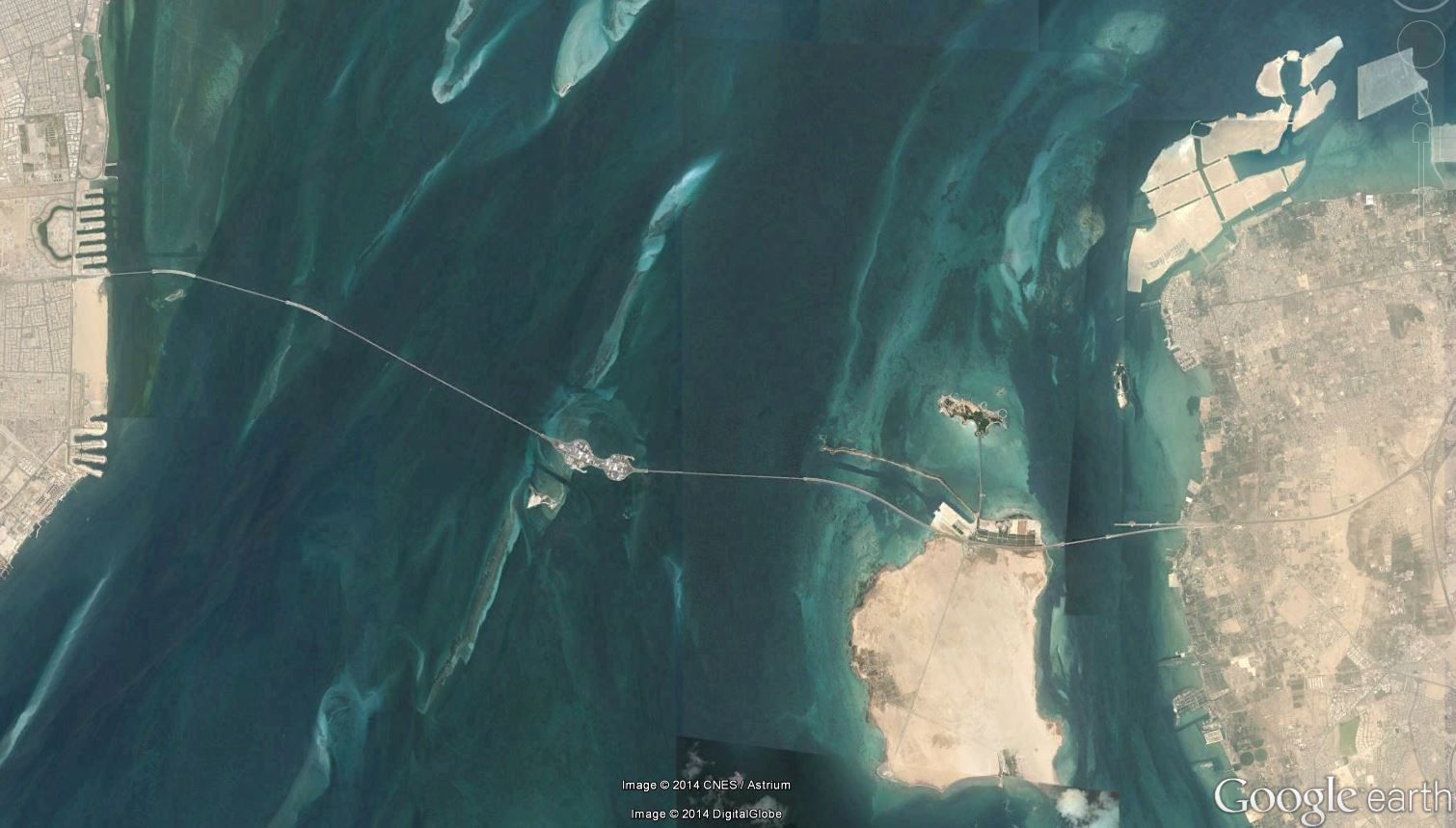 Ft. Huachuca MTF Site, USA
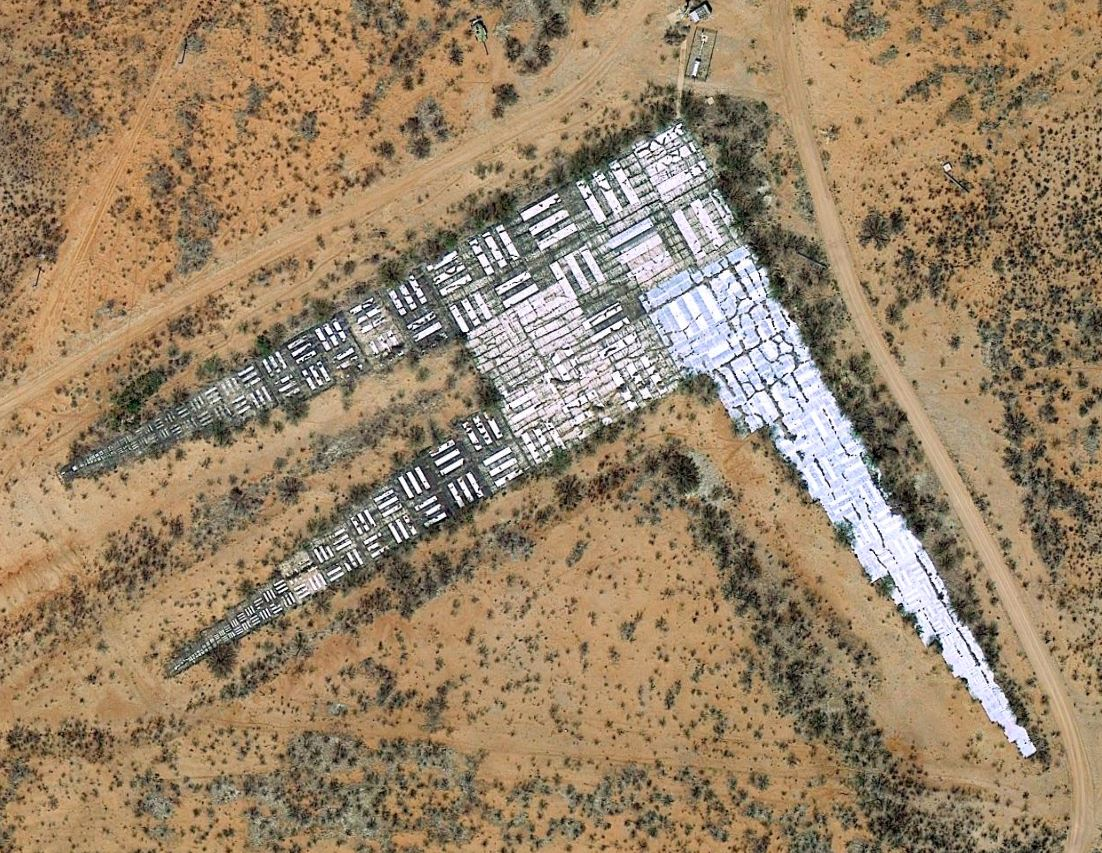 Jiaozhou Bay Bridge, China
King Fahd Causeway, Bahrain
Current Website Status
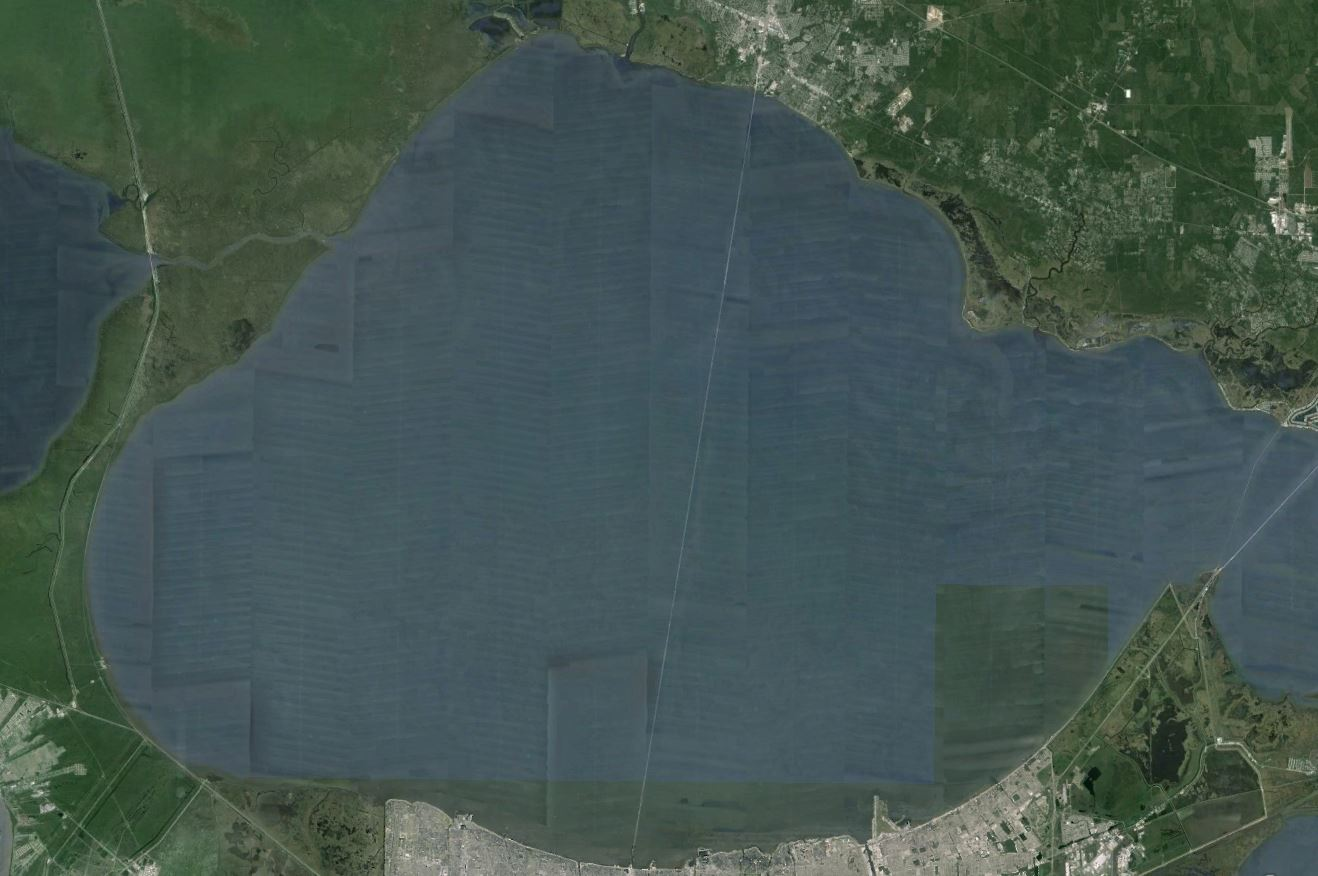 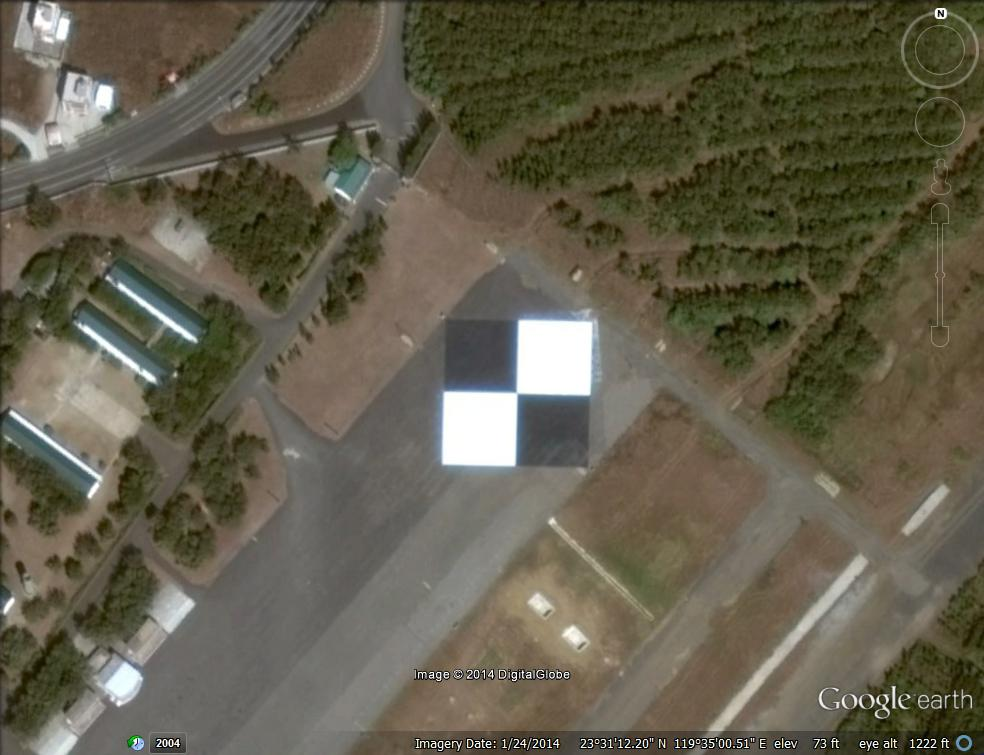 Peng-Hu, Taiwan
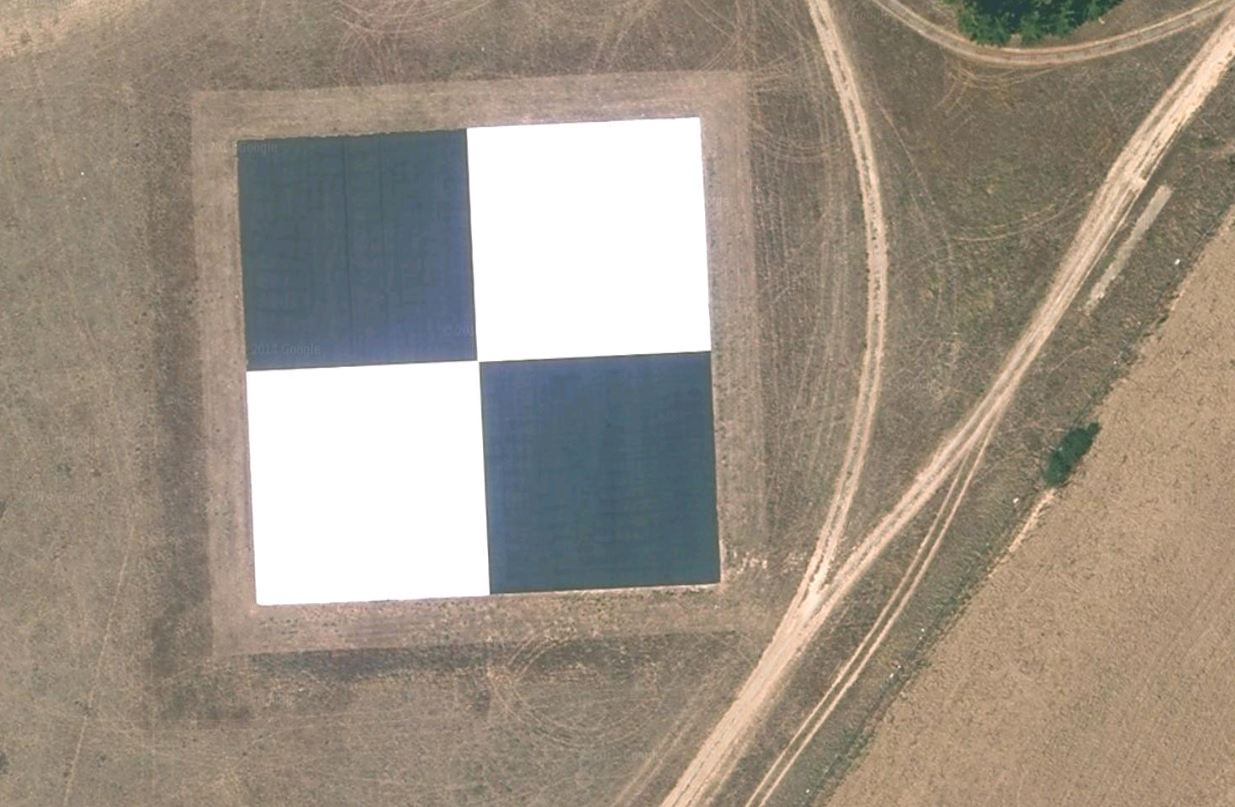 Lake Ponchartrain Causeway, USA
Salon de Provence, France
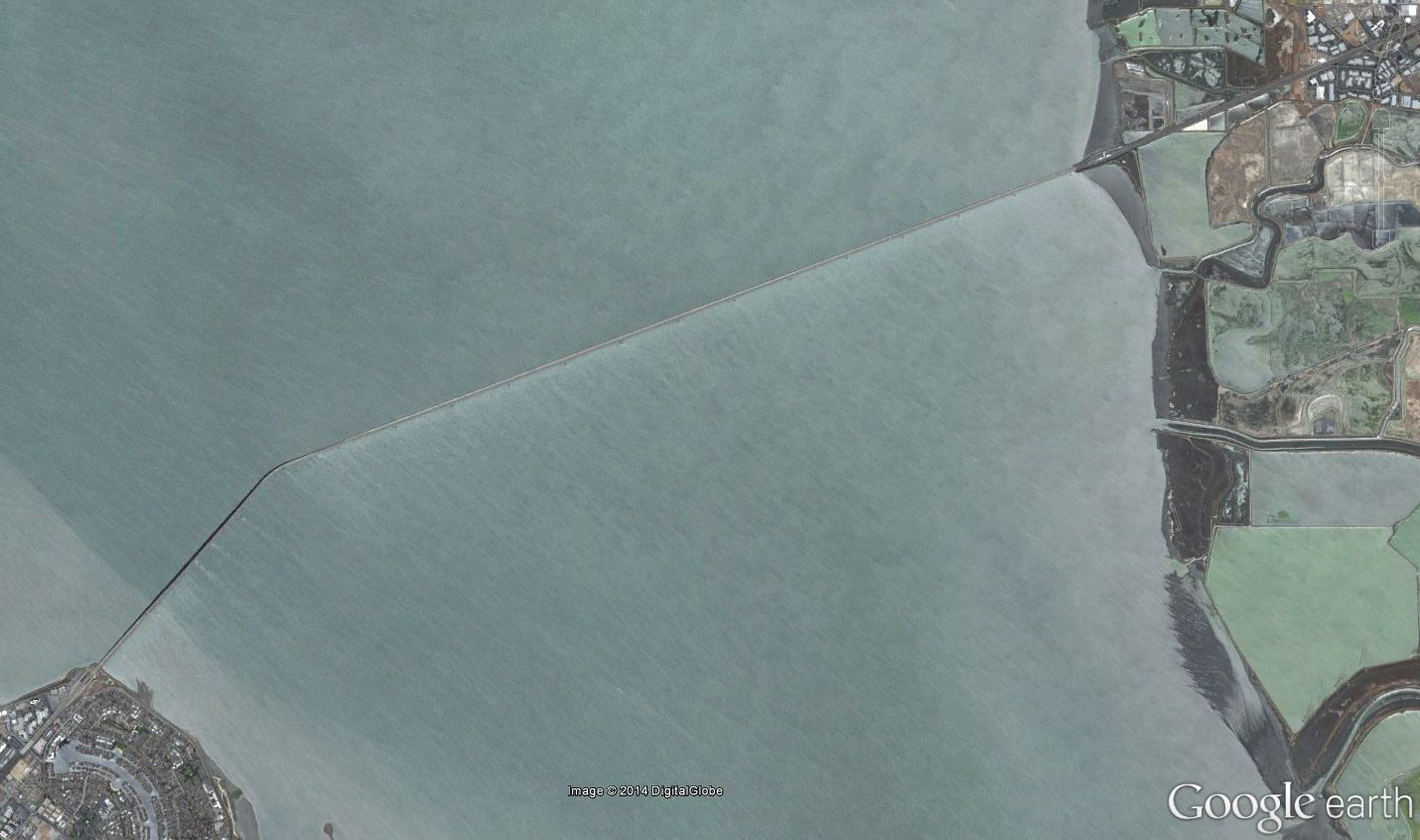 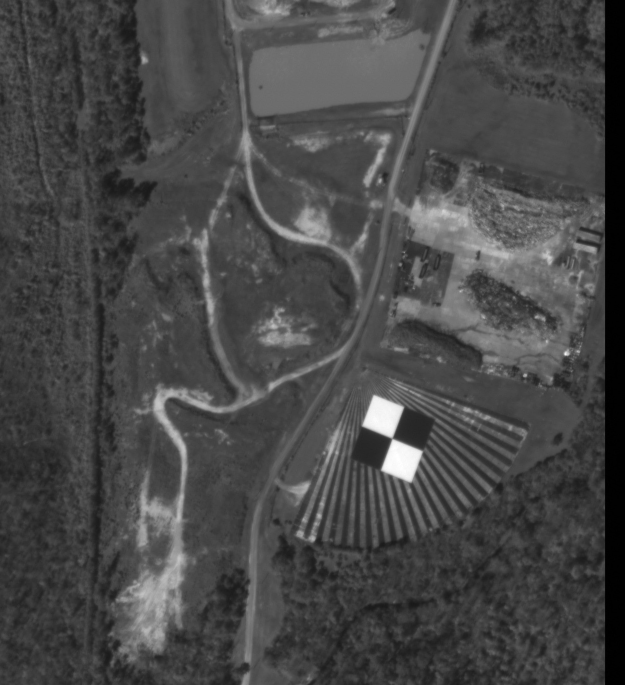 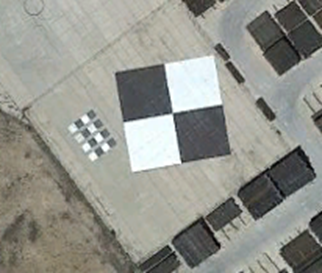 Big Spring, USA
Stennis, Mississippi, USA
San Mateo Bridge, USA
Future Discussion Points
What are the requirements to be a CEOS recommended site?
What other test sites should be included?
Stars recommended last time
Urban sites recommended last time

(while pertinent to our goals, discussion of these topics was deferred to a future meeting in order to focus on our first data processing exercise at this meeting)
Proposed Actions
Database of ‘Standard’ Imagery for PSF/MTF estimation
Synthetic Images
Initial examples supplied by Airbus_DS and CSIR
Actual Images
Initial examples supplied by Airbus_DS and Digital Globe
Database of ‘Standard’ estimation methods
Initial ‘Standard Images’ have been processed by 7 participants
Above sub-bullets represent an informal start to these proposed actions!
Reference
1st MTF Estimation comparison--Francoise’s slides…
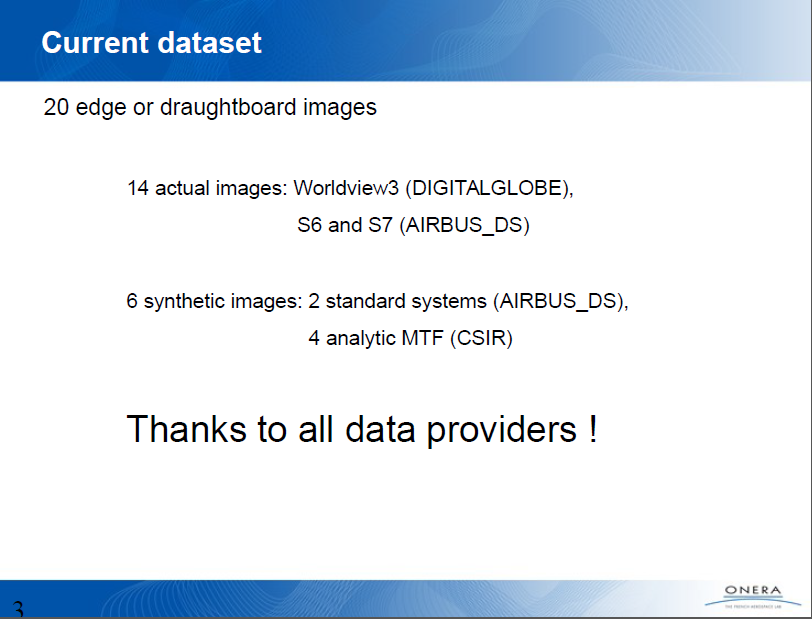 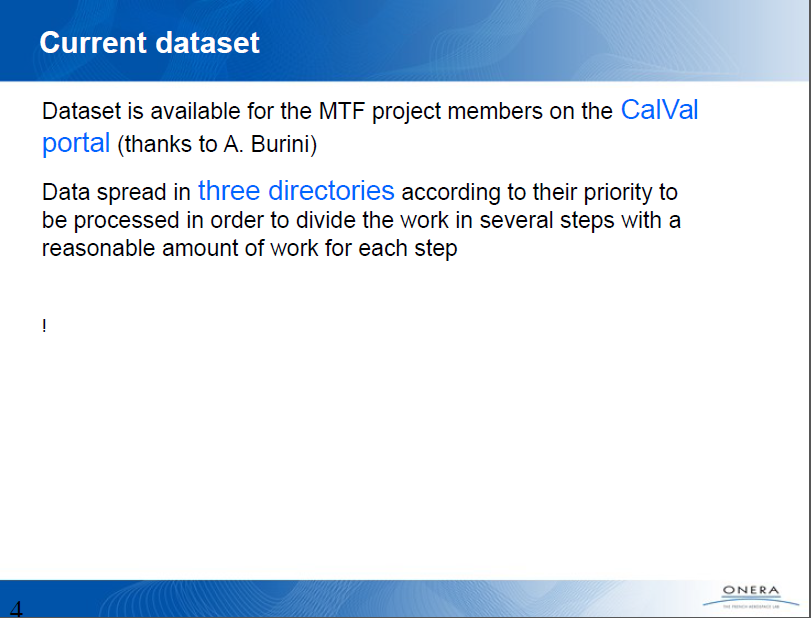 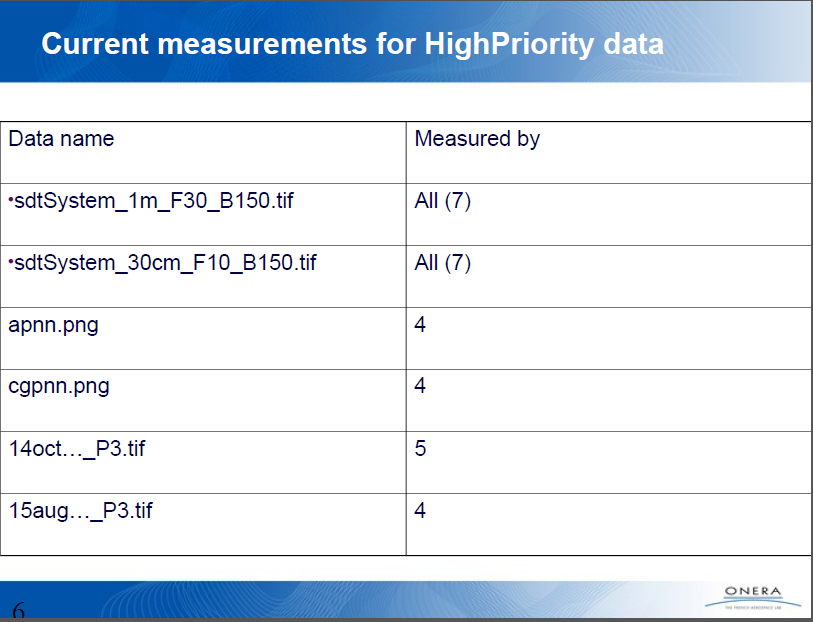 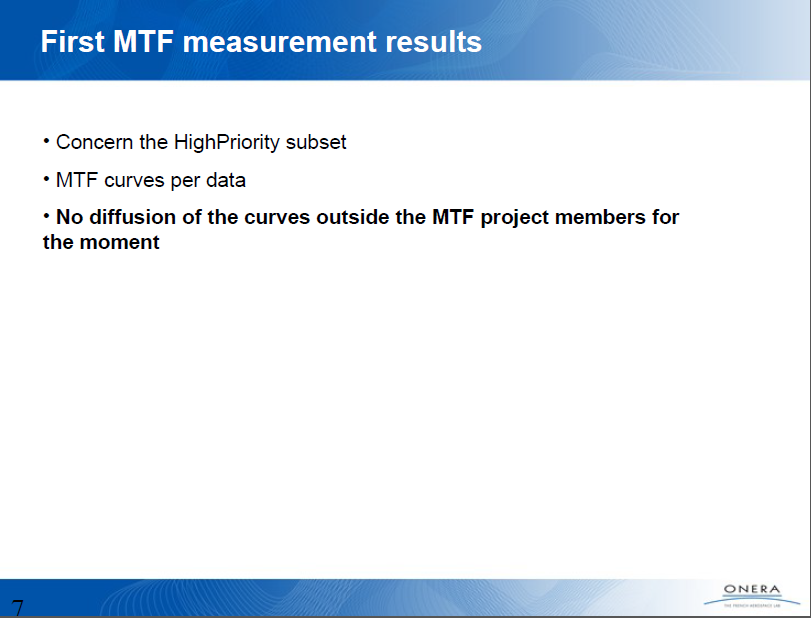 No distribution of the data outside the MTF project members for the moment
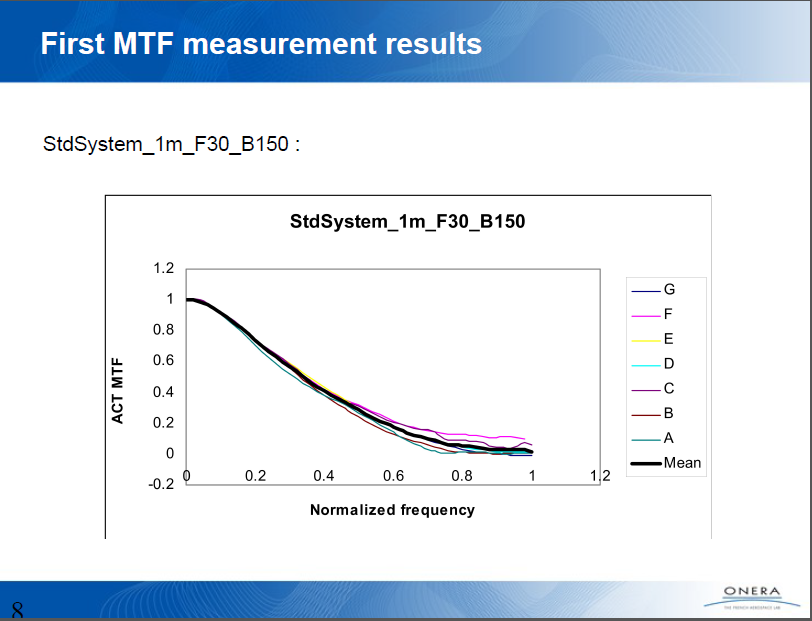 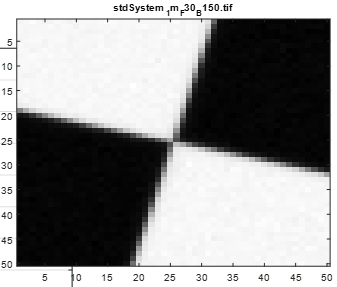 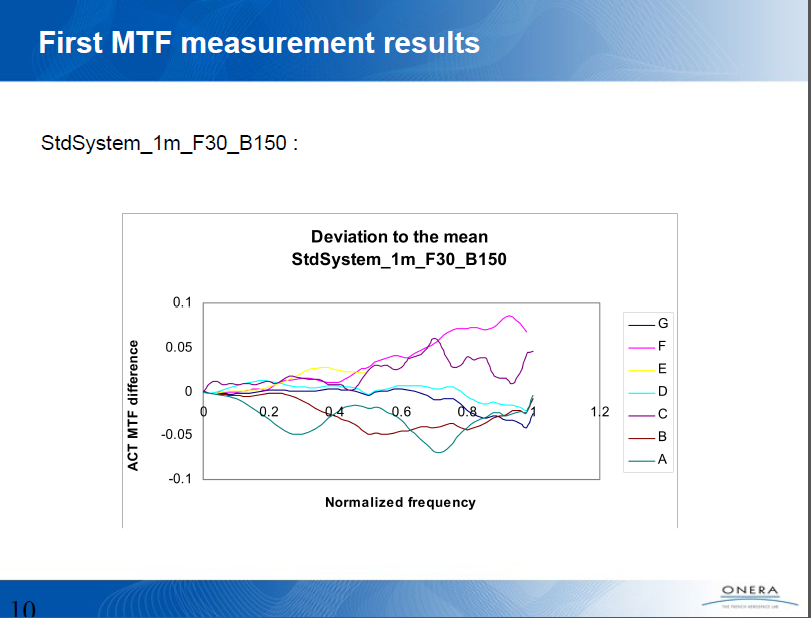 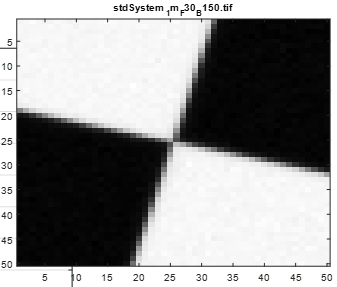 Observations from Data Analysis
All methods showed consistency as well as differences
Very helpful to observe multiple methods and get a sense for what the community produces
Both major and minor differences can provide important insights for each contributor
No one consistently good estimator
An approach may work well for one image and not as well on another
One test image is not enough.
More synthetic images needed where ‘truth’ is known as well as the parameters used to build the image
More real world images needed where ‘truth’ is unknown for developing confidence in consistent estimates and because simulations ultimately do not perfectly represent the real world.
This has been an excellent initial effort that should provide essential insights for progressing to the next steps!
Discussion points from Data Analysis
Can we agree on a common format for sharing our PSF/MTF estimation results?
How do we develop a suite of synthetic images?
What are the key parameters?
Do we develop a suite of images or an acceptable software for users to produce their own?
How do we develop a suite of real world images?
What are the key parameters?
What metadata should be provided to describe the imagery?
How do we share our results so that users can develop confidence in their estimation approach?
How do we develop uncertainty values for our estimates?
What are the key spatial quality metrics (e.g. MTF@Nyquist, RER, FWHM, Edge Slope…)?
Are we ready to initialize a database of ‘standard estimation methods’?
Next Steps
F. Viallefont will circulate a desired data format for MTF estimates for ease in comparisons; sub-committee will provide comments.  Final format agreement by next meeting

All members will make a list of key parameters, along with appropriate ranges, necessary for development of synthetic PSF/MTF images.  D. Helder and F. Viallefont will compile, organize to develop a final list.  Goal of completion by next meeting.

 D. Helder/F. Viallefont will consult with members of sub-committee to determine who is capable and willing to develop the second set of synthetic images.  Goal to complete by next meeting.  Stretch goal to have images generated and available for processing by next meeting. Stretched stretch goal to have a comparison ready by next meeting????

 All members will share their PSF/MTF methodologies for edge (checkerboard) targets. Goal to be tabulated at the next meeting for comparison and discussion.